KrozMotion
CODE COULEUR : #55B2F3
RVB : 85 178 243
BREAKING NEWS
DOFUS
REVALORISATION DES DOFUS
WAKFU SAISON 3
BREAKING NEWS
DE L’ACTION, DE L’ACTION ET ENCORE DE L’ACTION  !
ANIMATIONS
BREAKING NEWS
DOFUS LIVRE II ? Pas pour tout de suite !
ESPORTS
BREAKING NEWS
ANKAMA JOUE LA CARTE DE L’ESPORT AVEC KROSMAGA
KrozMotion
L'INFORMATION ANKAMA, 
POUR LES KROSMOZ ADDICT !
www.krozmotion.com
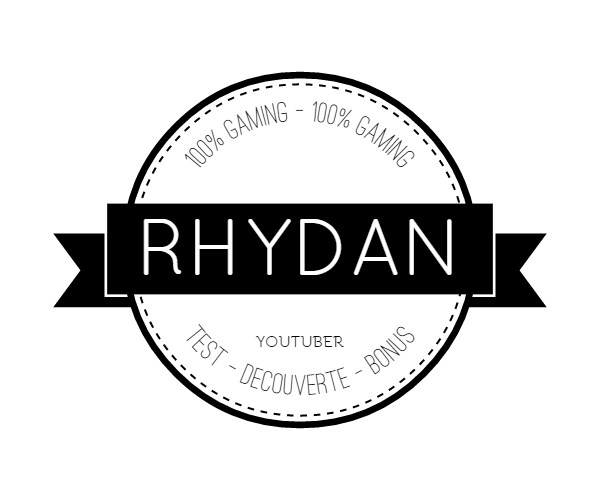 PAGE FINALE POUR AFFICHER UN LOGO D’UN PARTENAIRE
OU D’UN EVENEMENT